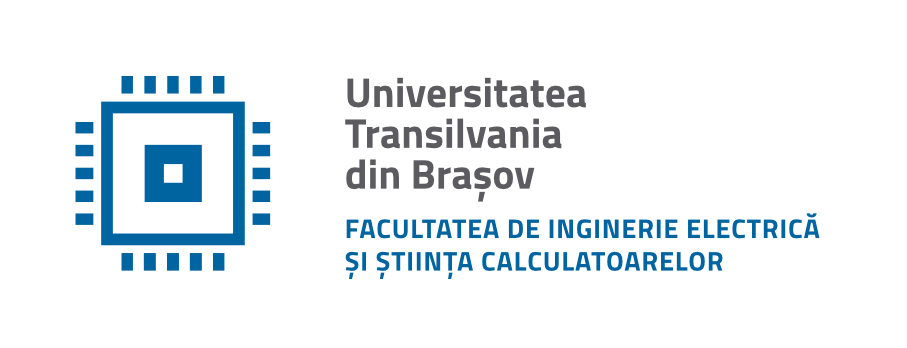 Departamentul de Electronică şi Calculatoare
str. Politehnicii 1, 500024 Braşov
0268 478705
CIRCUITE INTEGRATE  ANALOGICE
Cursul nr. 7 – online
Filtre active (partea a II-a)
Probleme tratate
Filtre active
Fitre de audiofrecvență
Filtre de ordinul II
14.04.2021
CIA - cursul 7 - online
2
Filtre de audiofrecvență
Procesarea semnalului audio oferă o multitudine de utilizări pentru filtrele active.
Funcțiile obișnuite necesare în sistemele audio de înaltă calitate sunt preamplificatoare cu corecție, controlul activ al tonului și egalizatoarele grafice.
Clasificare
Preamplifictorul cu corecție RIAA (Record Industry Association of America),
Preamplifictorul cu corecție NAB (National Association of Broadcasters),
Controlul activ al tonului (corectorul de ton),
Egalizorul grafic.
14.04.2021
CIA - cursul 7 - online
3
Filtre de audiofrecvențăPreamplifictorul cu corecție RIAA
Caracteristica de corecție și schema
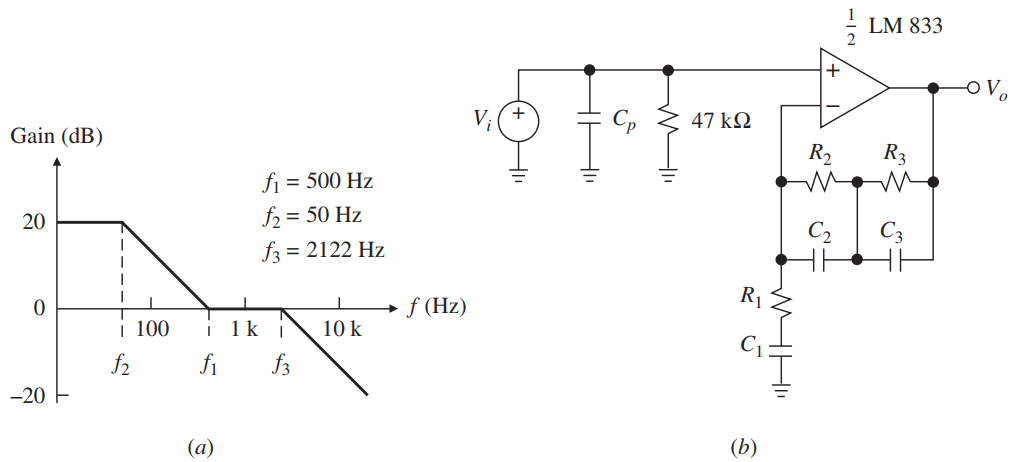 14.04.2021
CIA - cursul 7 - online
4
Filtre de audiofrecvențăPreamplifictorul cu corecție NAB
Caracteristica de corecție și schema
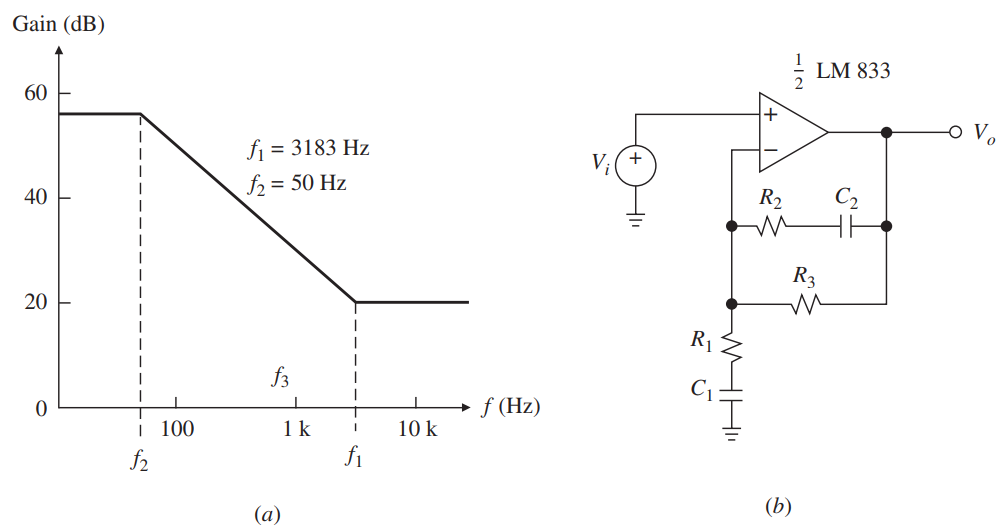 14.04.2021
CIA - cursul 7 - online
5
Filtre de audiofrecvențăCorectorul de ton
Schema și răspunsul în frecvență
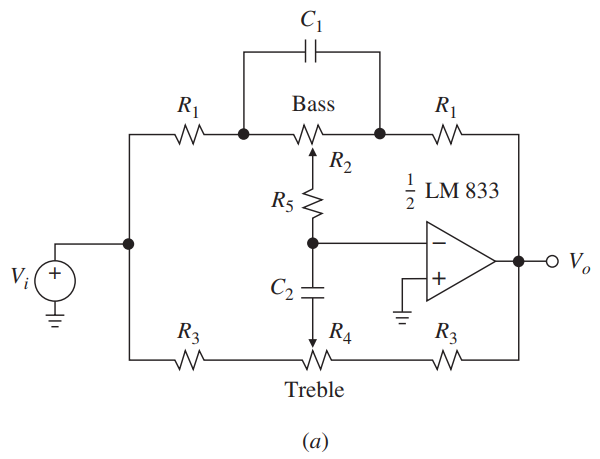 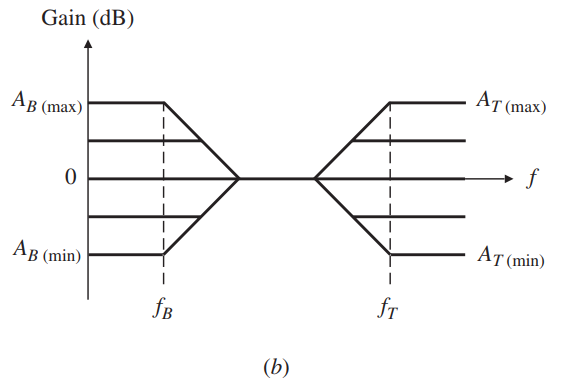 14.04.2021
CIA - cursul 7 - online
6
Filtre de audiofrecvențăEgalizorul grafic
Schema unei celule și răspunsul în frecvență
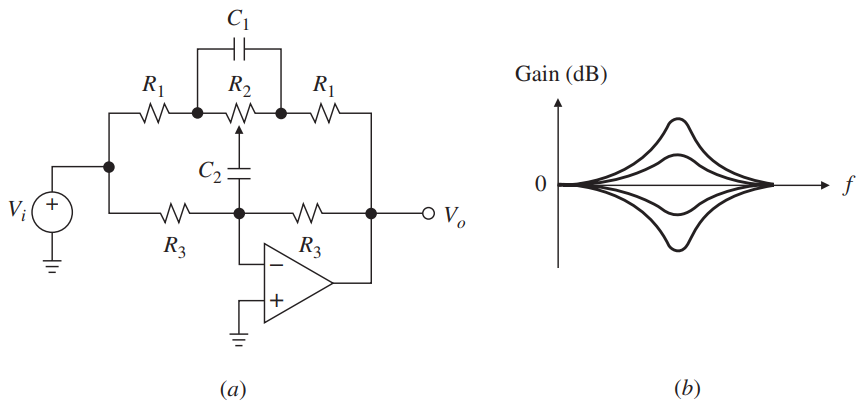 14.04.2021
CIA - cursul 7 - online
7
Filtre active de ordinul II
Gradul numitorului funcției de transfer este acum 2.
Toate funcțiile de ordinul doi pot fi puse în formatul standard:


unde N(s) este un polinom în s de grad m≤2; ω0 se numește pulsația naturală, exprimată în radiani pe secundă; iar ζ (zeta) este un parametru adimensional numit factor de amortizare.
14.04.2021
CIA - cursul 7 - online
8
Filtre active de ordinul II
14.04.2021
CIA - cursul 7 - online
9
Filtre active de ordinul II
Pentru ζ=0, polii se află chiar pe axa imaginară. Răspunsul este neamortizat sau oscilant neamortizat și sistemul oscilează cu pulsația ω0.
Pentru ζ<0, polii se află în semiplanul drept, determinând astfel un răspuns oscilant instabil. 
Filtrele trebuie să aibă ζ>0 pentru a fi stabile.
14.04.2021
CIA - cursul 7 - online
10
Filtre active de ordinul II
Făcând înlocuirea s → jω obținem răspunsul în frecvență, pe care îl vom exprima în termenii parametrului alternativ adimensional Q:


Q se mai numește și factor de calitate
14.04.2021
CIA - cursul 7 - online
11
f.d.t. = funcția de transfer
Filtre active de ordinul II
Răspunsul de tipul trece-jos, HLP
Răspunsul de tipul trece-sus, HHP
f.d.t. are 2 poli
f.d.t. are zero dublu în origine și 2 poli
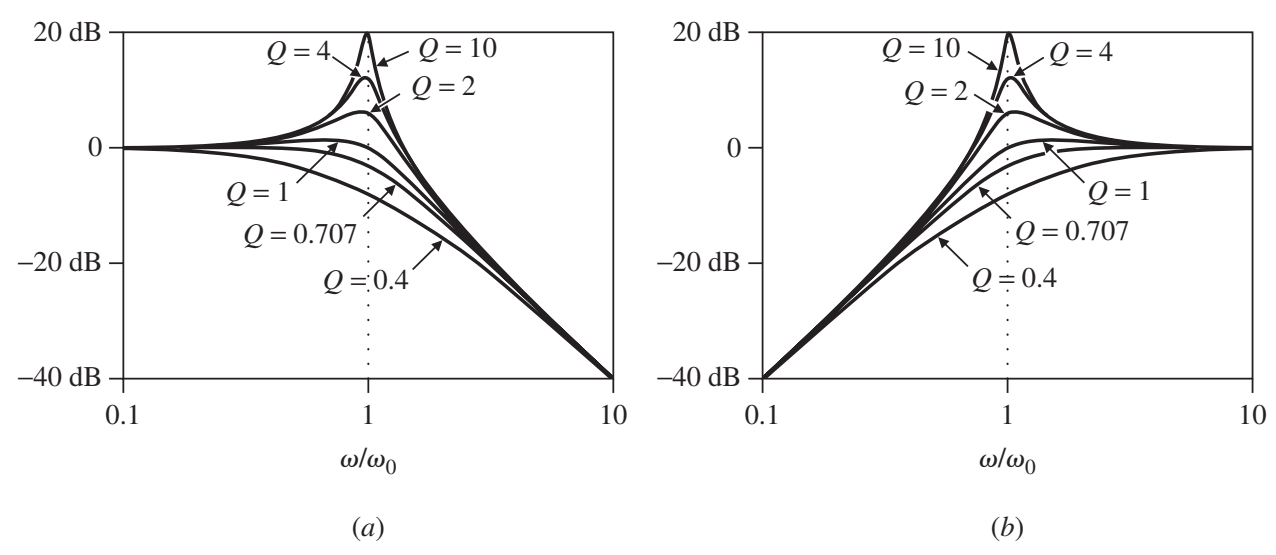 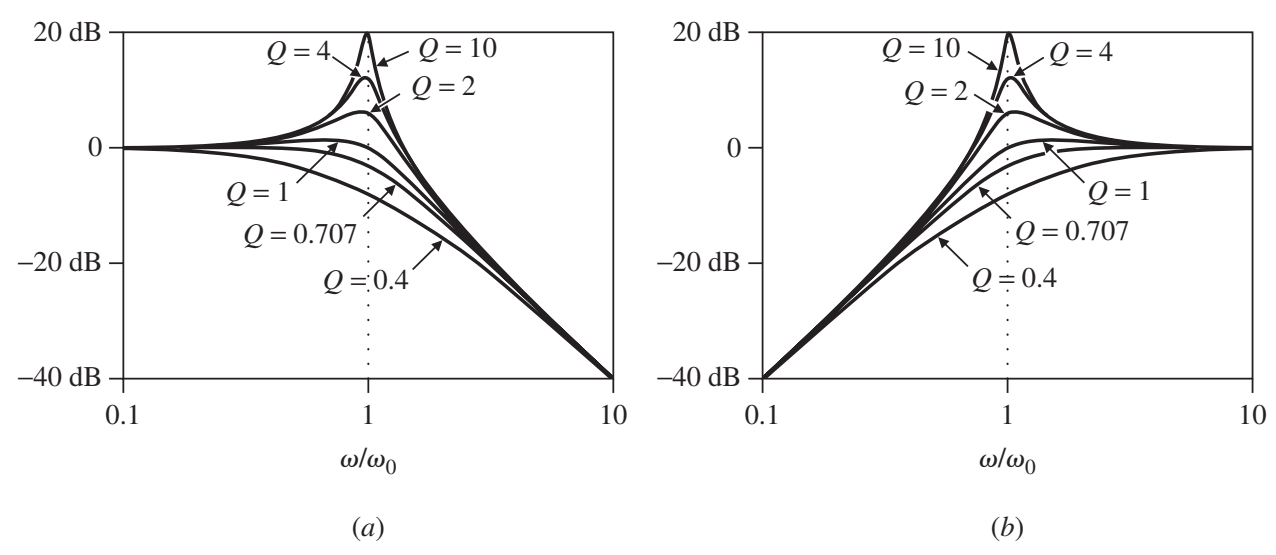 14.04.2021
CIA - cursul 7 - online
12
f.d.t. = funcția de transfer
Filtre active de ordinul II
Răspunsul de tipul trece-bandă, HBP
Răspunsul de tipul notch, HN
f.d.t. are 1 zero în origine și 2 poli
f.d.t. are o pereche zerouri pe axa imaginară și 2 poli
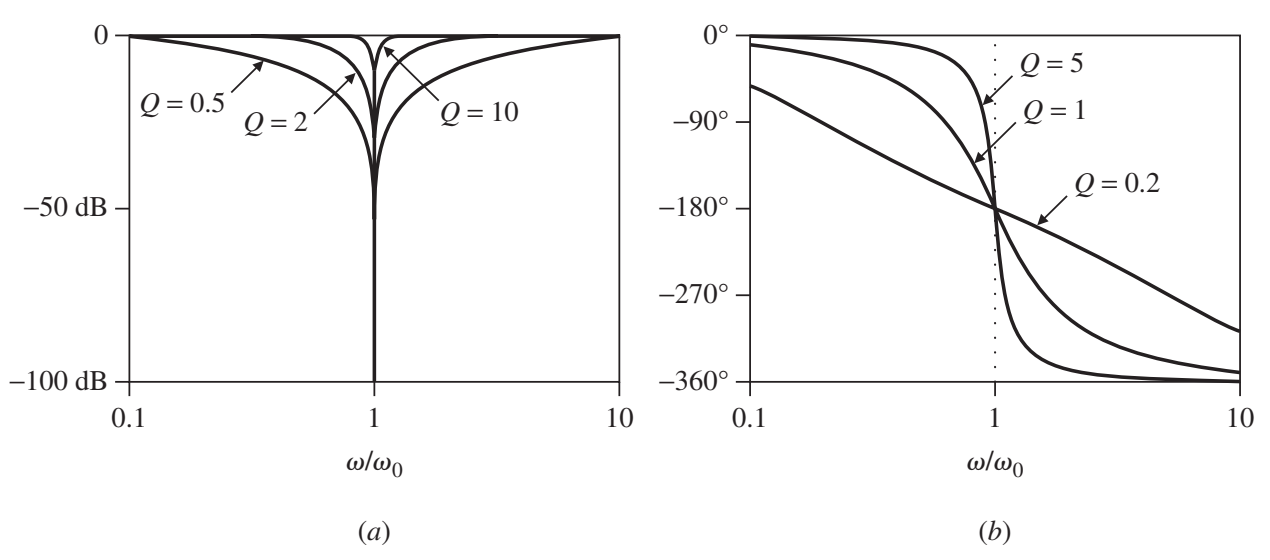 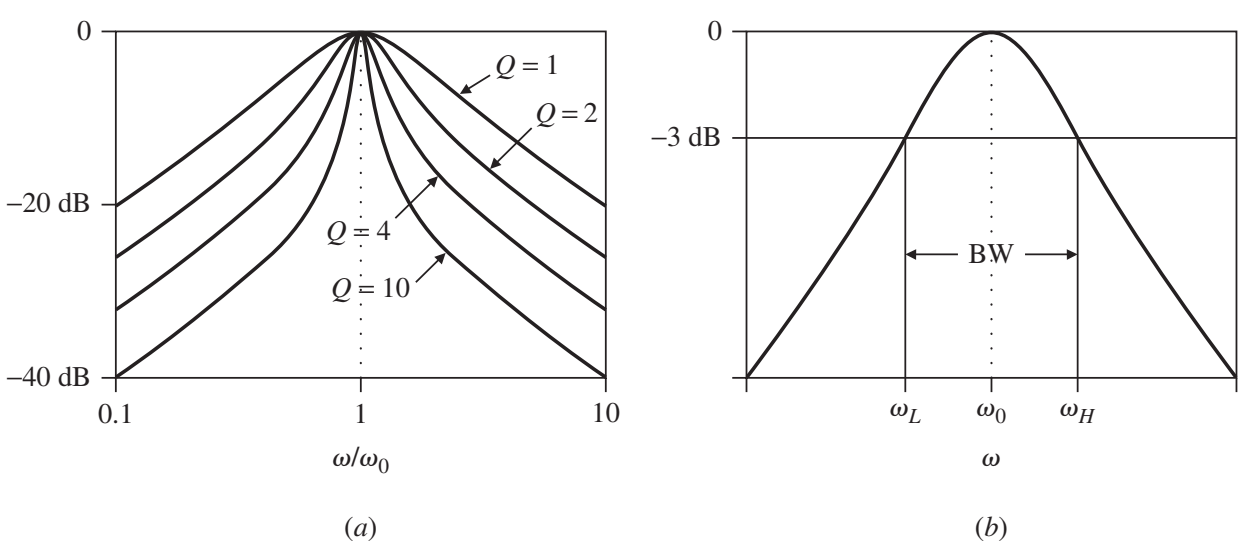 14.04.2021
CIA - cursul 7 - online
13
f.d.t. = funcția de transfer
Filtre active de ordinul II
Răspunsul de tipul trece-tot, HAP


f.d.t. are doi poli și două zerouri
|HAP|=1, sau |HAP|dB=0dB, indiferent de frecvență.
Argumentul este
14.04.2021
CIA - cursul 7 - online
14
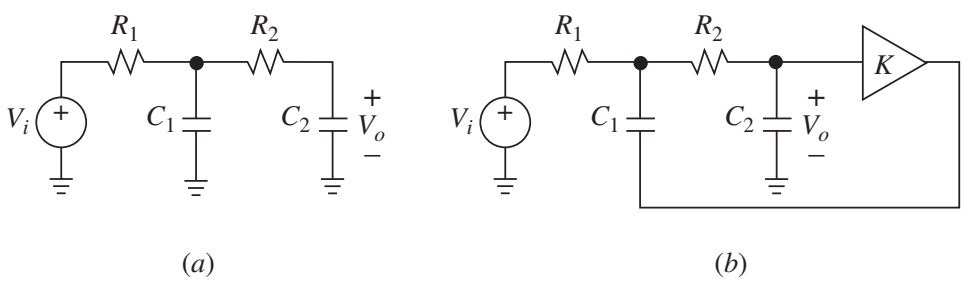 Filtre active de ordinul IIFiltre KRC
Se mai numesc și filtre Sallen-Key
Fig. (a) - realizarea pasivă a unui FTJ de ordinul 2
Fig. (b) - realizarea activă a unui FTJ de ordinul 2
În circuitul din figura (b), ieșirea din etajul R2-C2 este mărită de un amplificator cu câștigul K, și apoi este readusă la nodul intermediar prin C1, al cărui terminal inferior a fost decuplat de la masă pentru a crea calea de reacție pozitivă.
14.04.2021
CIA - cursul 7 - online
15
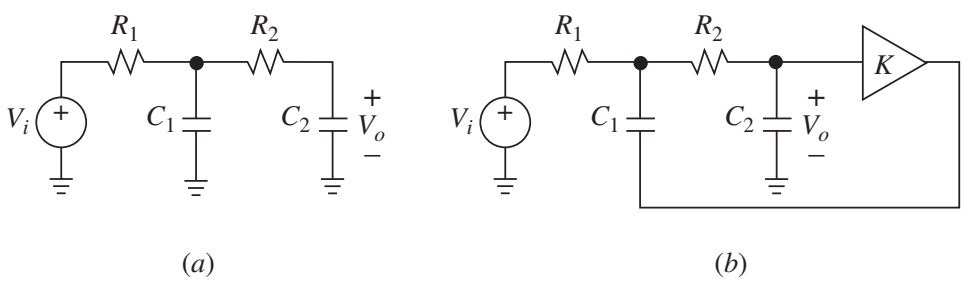 Filtre active de ordinul IIFiltre KRC
Această reacție trebuie să fie eficientă numai în vecinătatea lui ω=ω0, unde este necesară în mod special o optimizare.
Din perspectiva fizică se poate verifica natura de tipul trece-bandă a reacției: pentru ω/ω0<<1 impedanța lui C1 este pur și simplu prea mare pentru a readuce semnal prin reacție, în timp ce pentru ω/ω0>>1, acțiunea de șuntare a lui C2 face ca Vo să fie prea mic pentru a avea o acțiune benefică.
Cu toate acestea, aproape de ω/ω0=1 va exista reacția, pe care o putem regla acționând asupra factorului de amplificare K.
14.04.2021
CIA - cursul 7 - online
16
Filtre active de ordinul IIFiltre KRC de tipul trece-jos
Schema
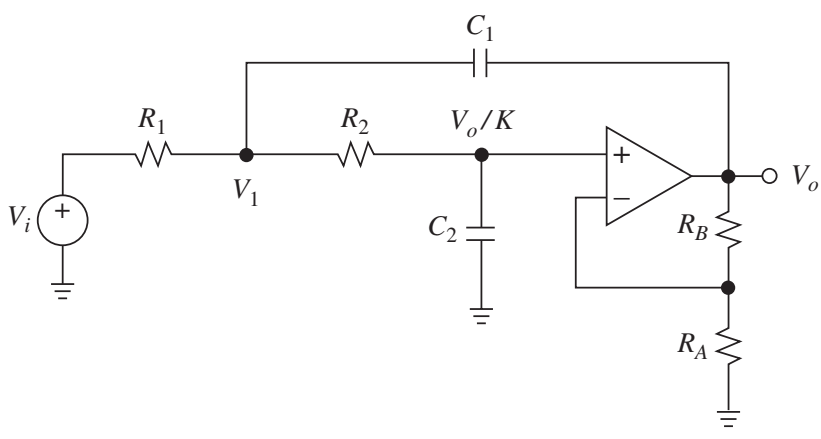 Deoarece avem cinci parametri (K, R1, C1, R2 și C2) și dar doar trei ecuații, avem de ales să fixăm doi parametrii și astfel putem specifica relațiile de proiectare pentru restul de trei. Sunt mai uzuale două modele: modelul cu componente egale și modelul cu câștig unitate.
14.04.2021
CIA - cursul 7 - online
17
Filtre active de ordinul IIFiltre KRC de tipul trece-jos
14.04.2021
CIA - cursul 7 - online
18
Filtre active de ordinul IIFiltre KRC de tipul trece-jos
14.04.2021
CIA - cursul 7 - online
19
Filtre active de ordinul IIFiltre KRC de tipul trece-sus
Schema
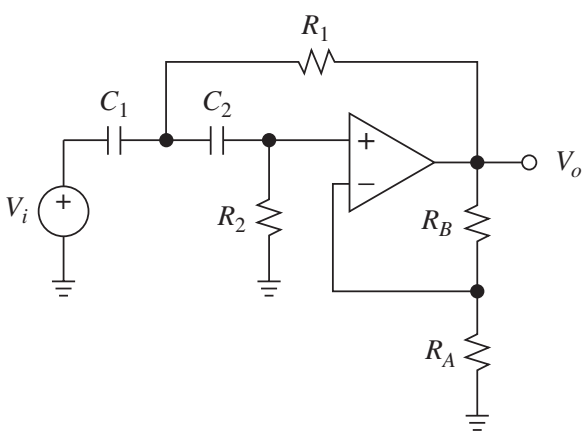 Ca și în cazul trece-jos, două opțiuni interesante sunt disponibile pentru proiectant și anume cea cu componente egale și cea cu câștig unitate.
14.04.2021
CIA - cursul 7 - online
20
Filtre active de ordinul IIFiltre KRC de tipul trece-bandă
Schema
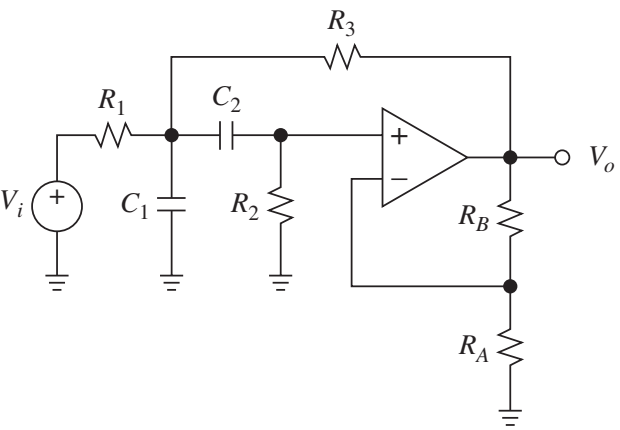 Relațiile de proiectare corespunzătoare sunt
14.04.2021
CIA - cursul 7 - online
21
Filtre active de ordinul IIFiltre KRC de tipul oprește-bandă
Schema
Rețelele în T oferă două căi prin care Vi poate ajunge la intrarea amplificatorului: calea R-R de frecvență joasă și calea C-C de frecvență înaltă
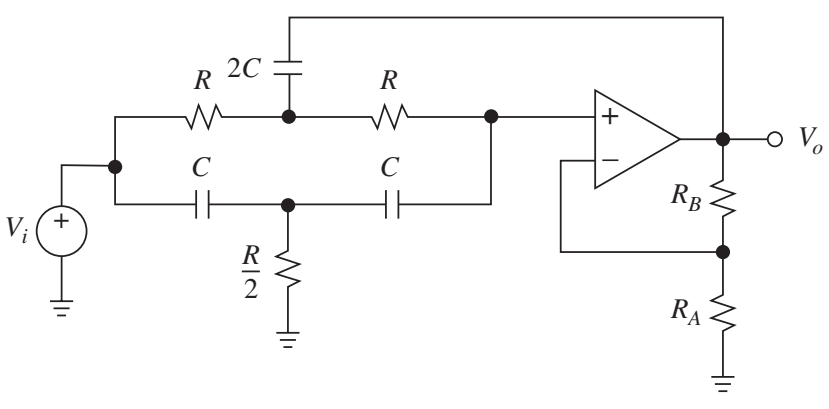 14.04.2021
CIA - cursul 7 - online
22
Filtre active de ordinul IIFiltre cu reacție multiplă
Filtrele cu reacție multiplă utilizează mai multe căi de reacție.
Spre deosebire de omologii lor KRC, care configurează AO pentru un câștig finit K, filtrele cu reacție multiplă exploatează în totalitate câștigul în buclă deschisă motiv pentru care sunt denumite și filtre cu câștig infinit.
Împreună cu filtrele KRC, sunt cele mai uzuale realizări ale răspunsurilor de ordinul doi obținute cu un singur AO.
14.04.2021
CIA - cursul 7 - online
23
Filtre active de ordinul IIFiltre cu reacție multiplă
Filtre trece-bandă cu reacție multiplă
Este numit și filtrul Delyiannis-Friend după inventatorii săi
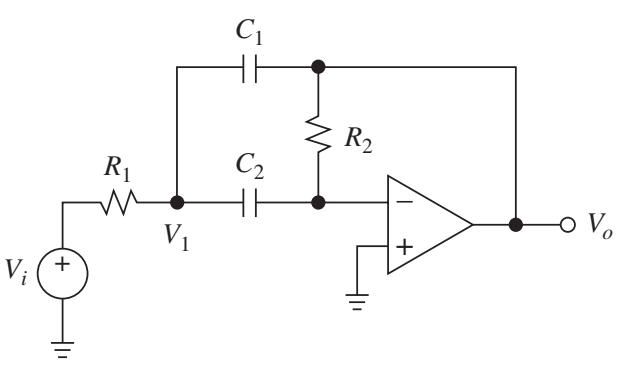 Se obișnuiește să se impună C1=C2=C
Relații de proiectare:
14.04.2021
CIA - cursul 7 - online
24
Filtre active de ordinul IIFiltre cu reacție multiplă
Filtre trece-jos cu reacție multiplă
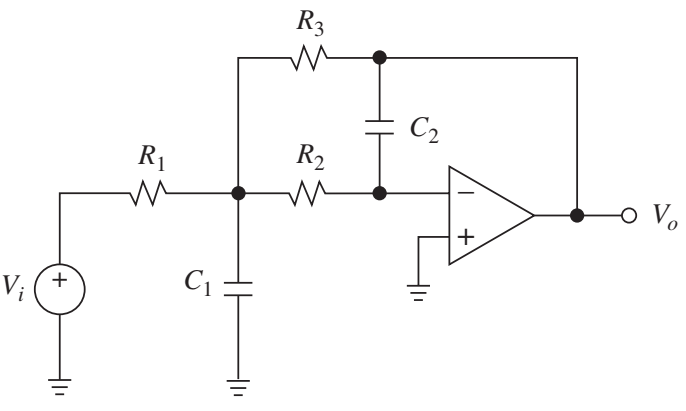 O posibilă procedură de proiectare este de a alege o valoare convenabilă pentru C2 și de a calcula C1=nC2, unde n este
14.04.2021
CIA - cursul 7 - online
25